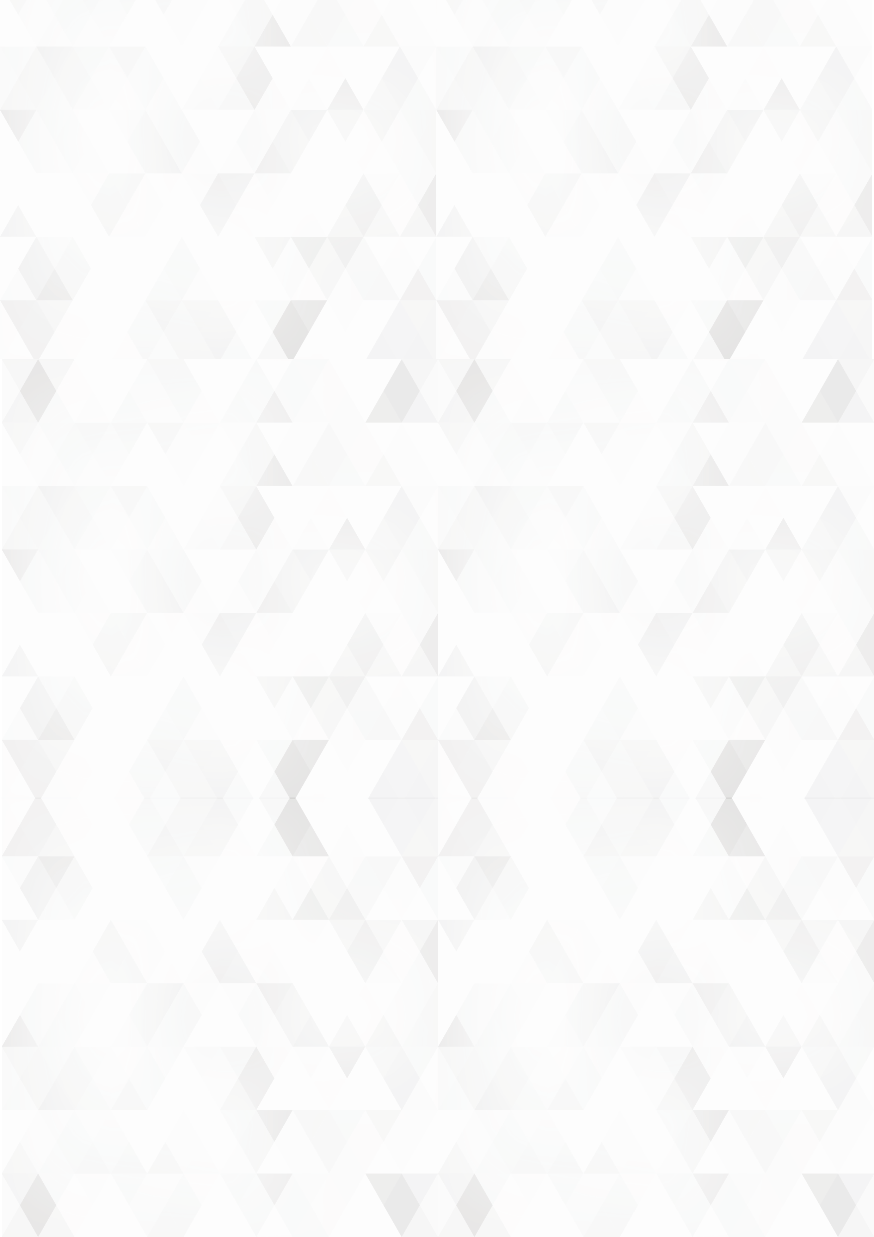 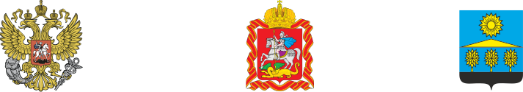 МИНИСТЕРСТВО
ЭКОНОМИЧЕСКОГО
РАЗВИТИЯ
ГОРОДСКОЙ
ОКРУГ
СОЛНЕЧНОГОРСК
ПРАВИТЕЛЬСТВО
МОСКОВСКОЙ
ОБЛАСТИ
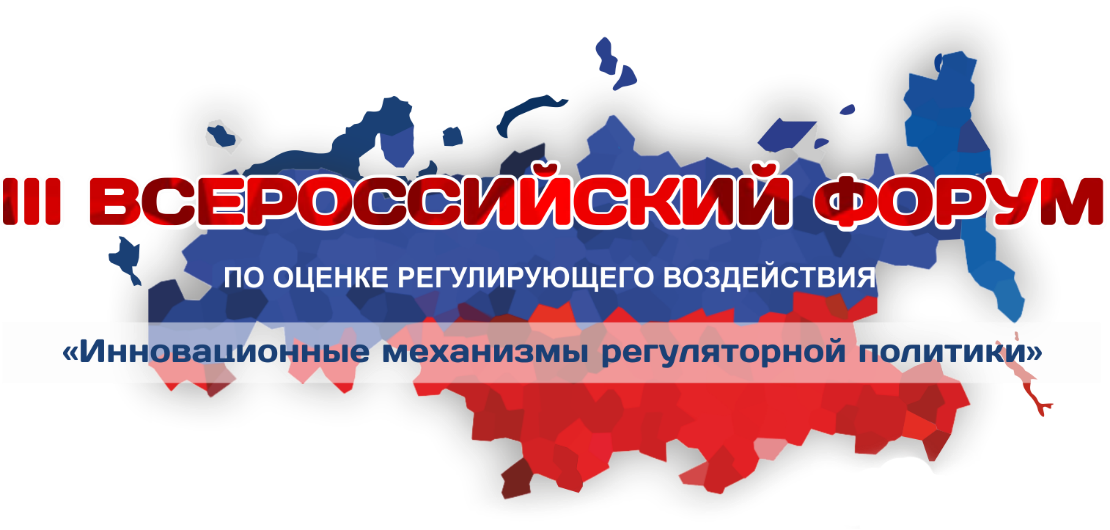 Инновационные механизмы ОРВ в Подмосковье
Вадим Валерианович Хромов
Заместитель Председателя 
Правительства Московской области
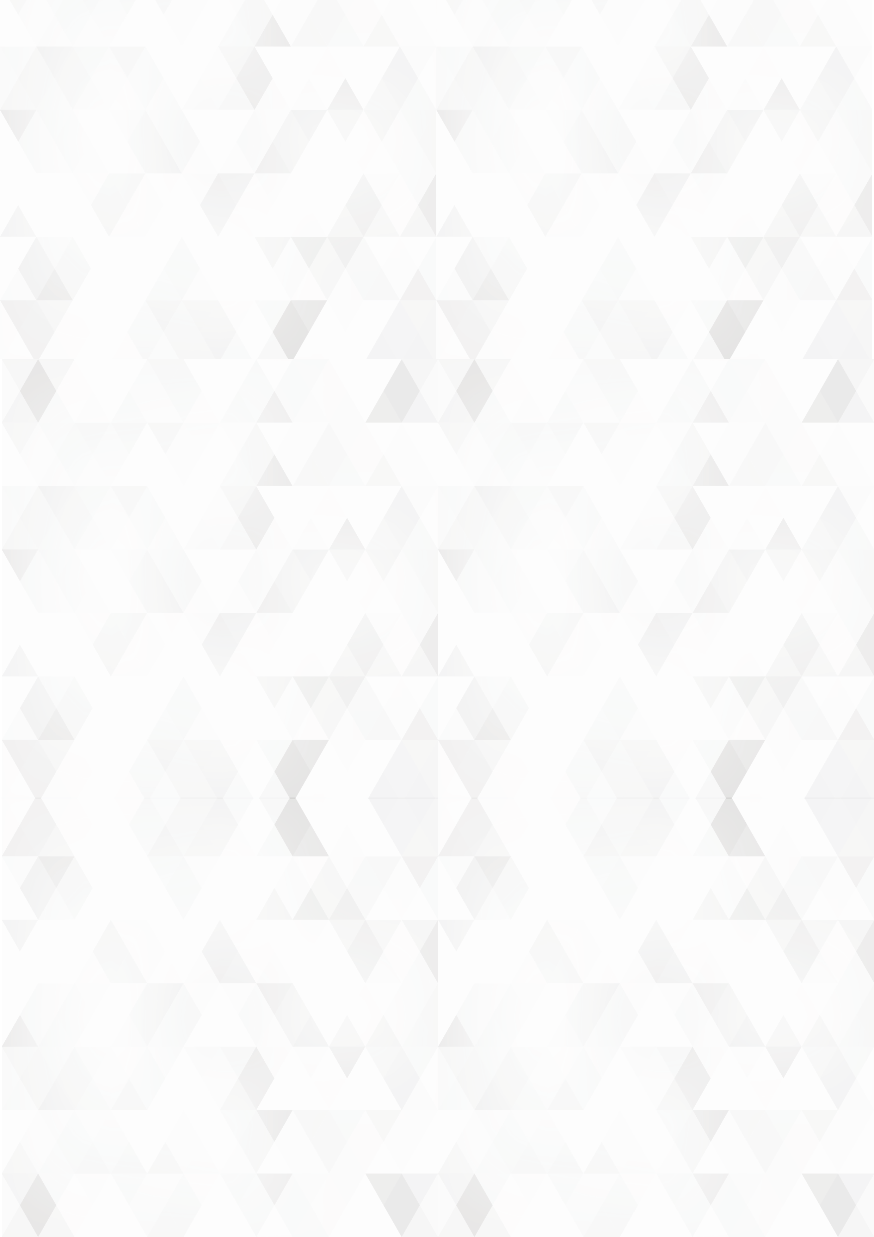 Показатели за 2019 год
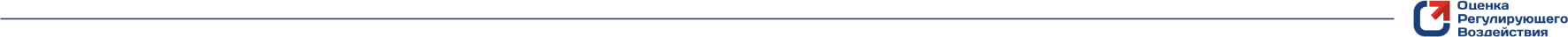 12 млрд рублей издержек
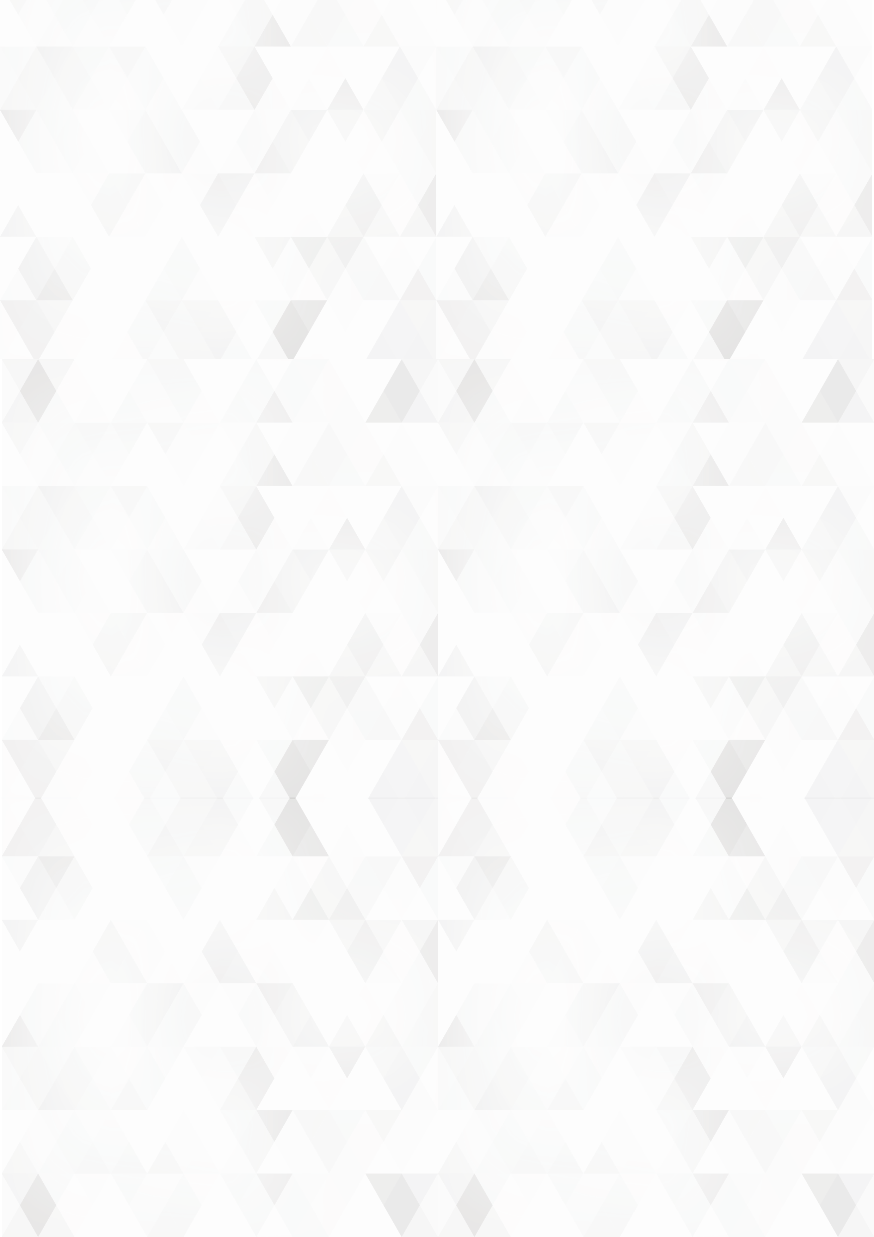 Инновационные механизмы ОРВ в Подмосковье
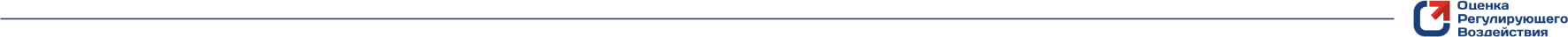 Проведение мероприятий по контролю и мониторингу за соблюдением разработчиками и ОМСУ процедур ОРВ

Механизм взаимодействия ЦИОГВ МО при обсуждении проектов, затрагивающих вопросы социально-экономического развития регионов

Обучение представителей ОМСУ МО в Центре компетенций по ОРВ на базе Московского областного учебного центра

Образование Совета по регуляторной политике Московской области

Взаимодействие и контроль в рамках проекта «Гражданская трибуна»
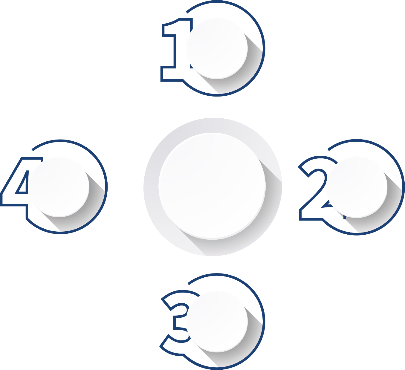 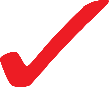 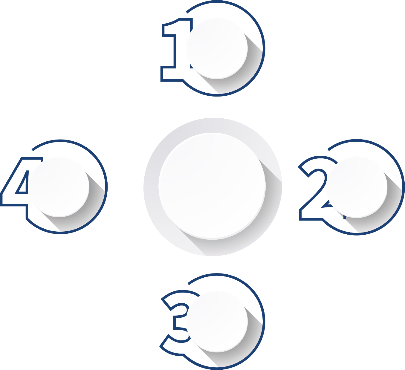 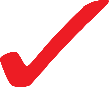 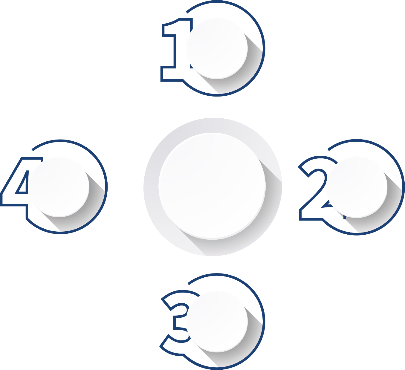 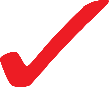 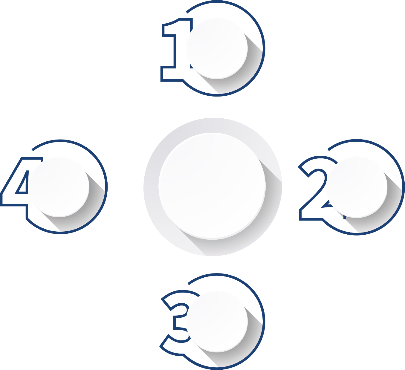 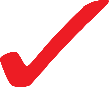 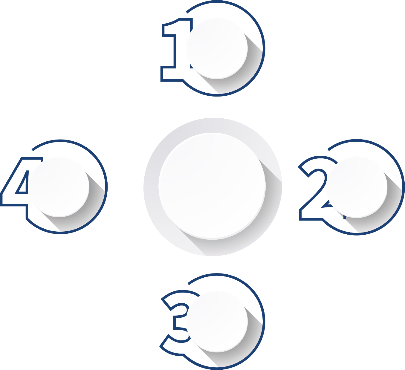 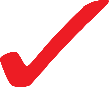 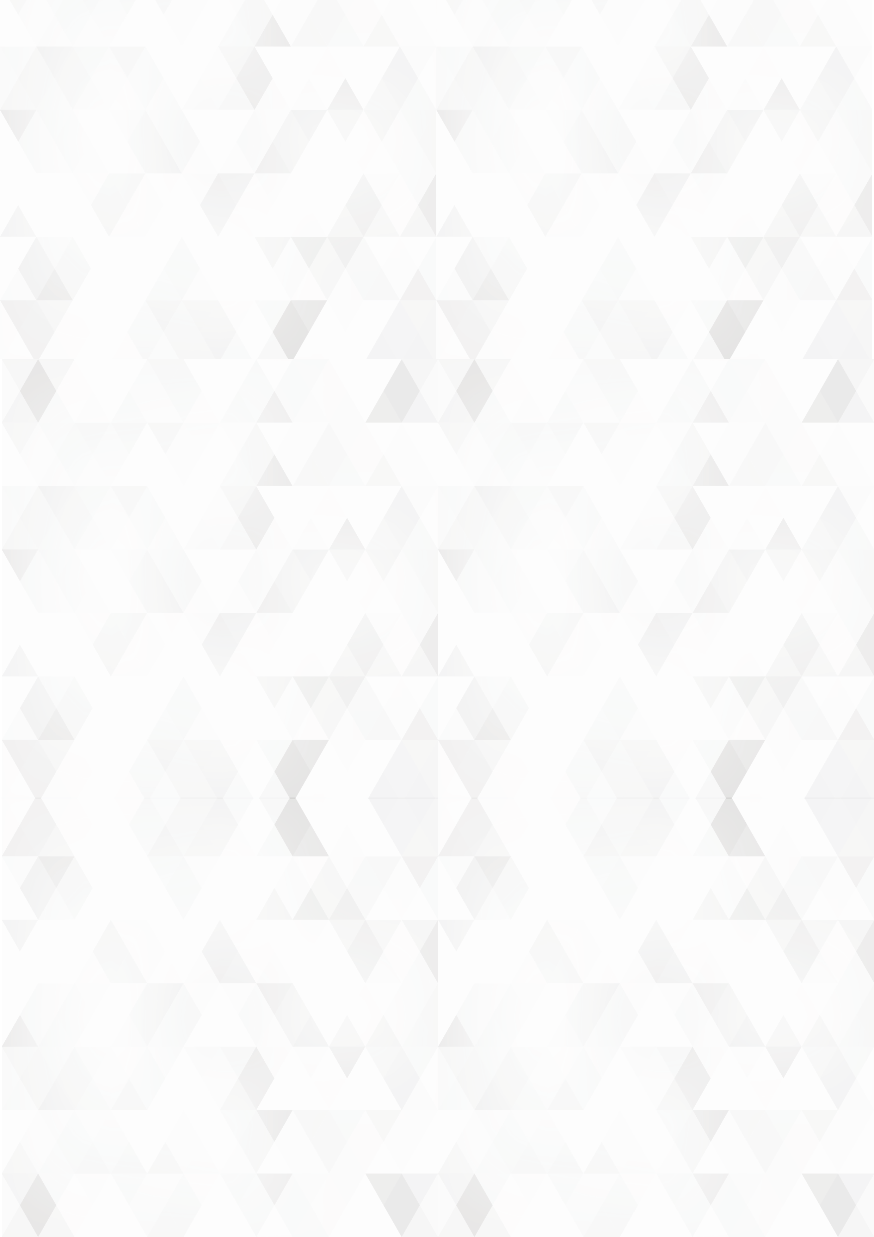 Меры по контролю и мониторингу за соблюдением положений Порядка ОРВ
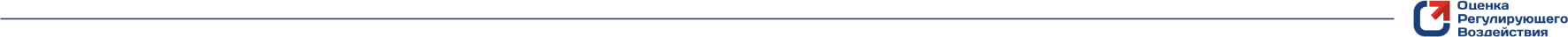 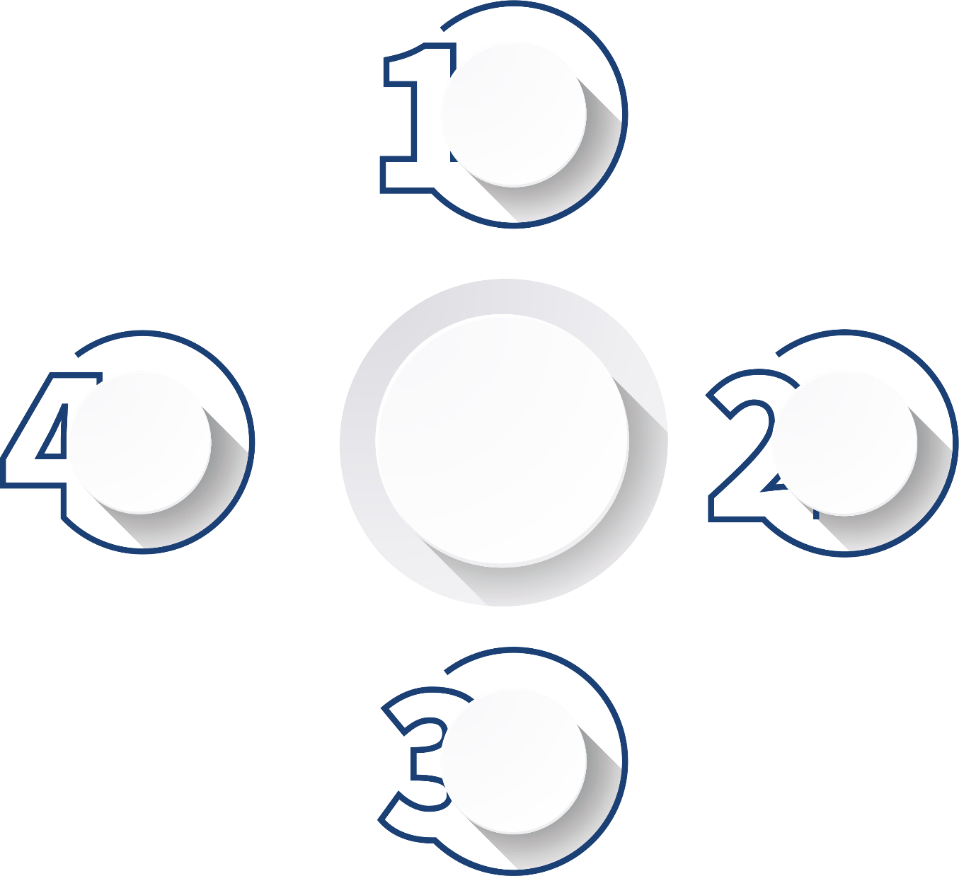 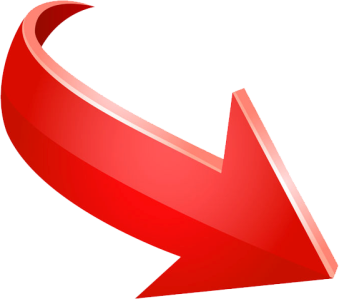 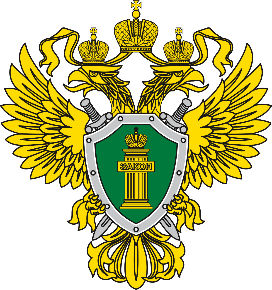 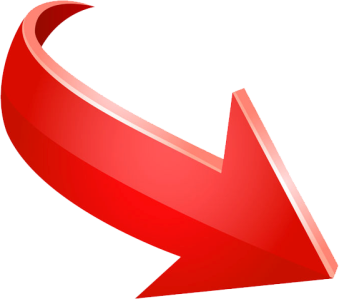 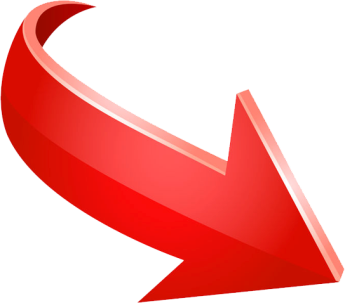 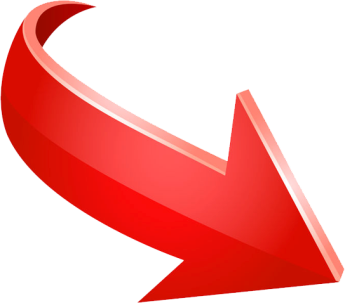 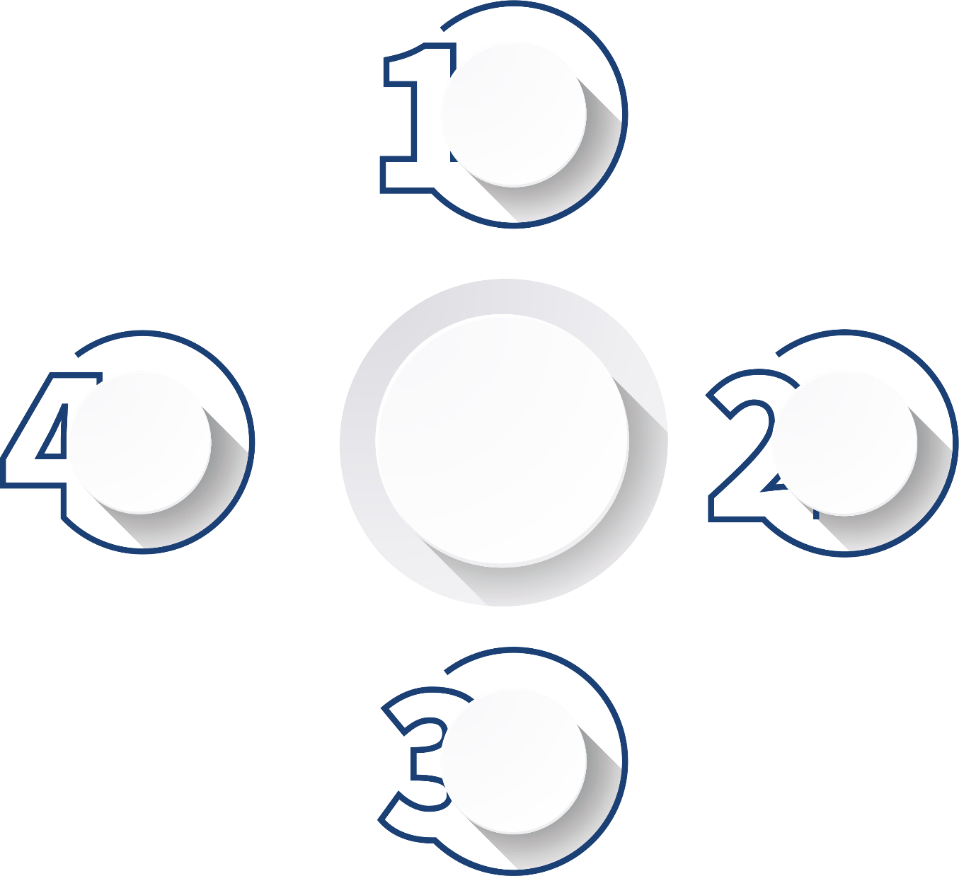 Прокуратура
Московской области
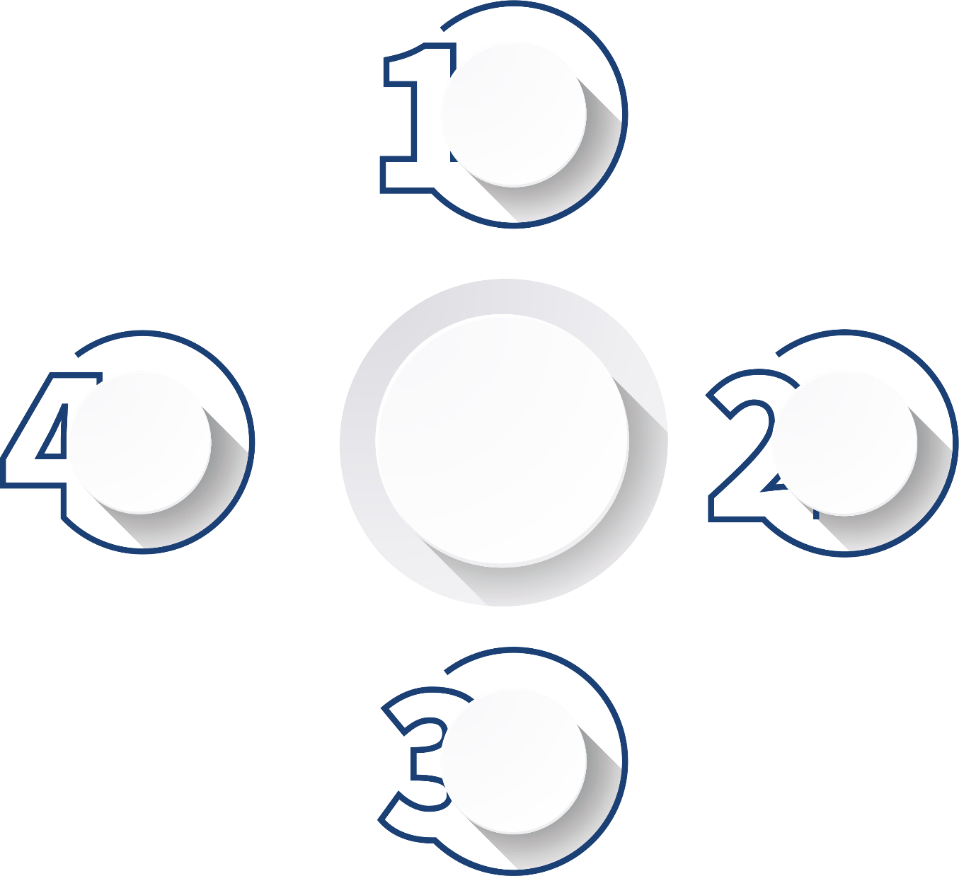 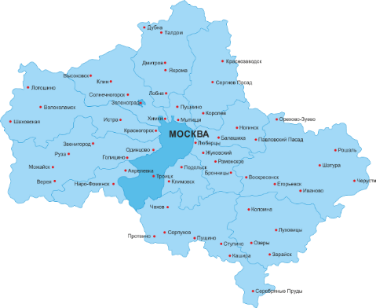 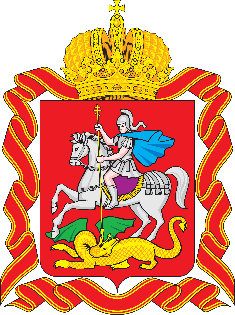 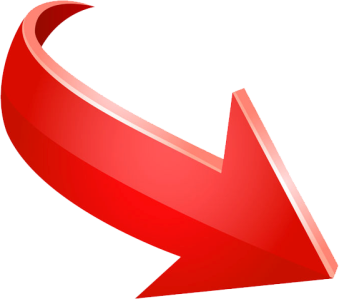 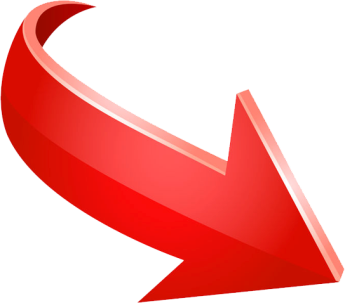 Уполномоченный орган по ОРВ
Муниципалитеты Московской области
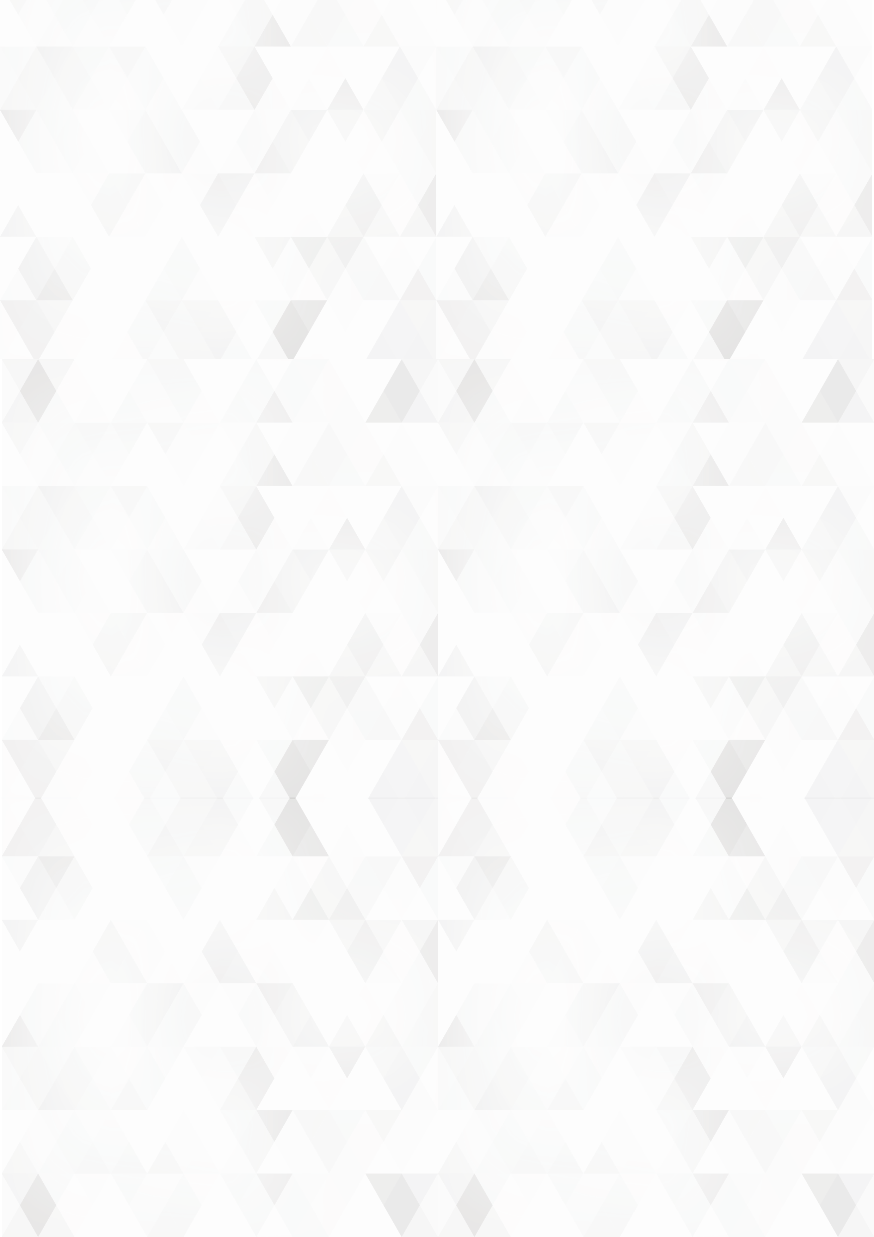 Механизмы взаимодействия в рамках обсуждения проектов федеральных НПА
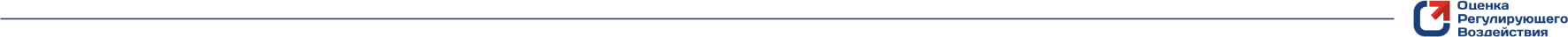 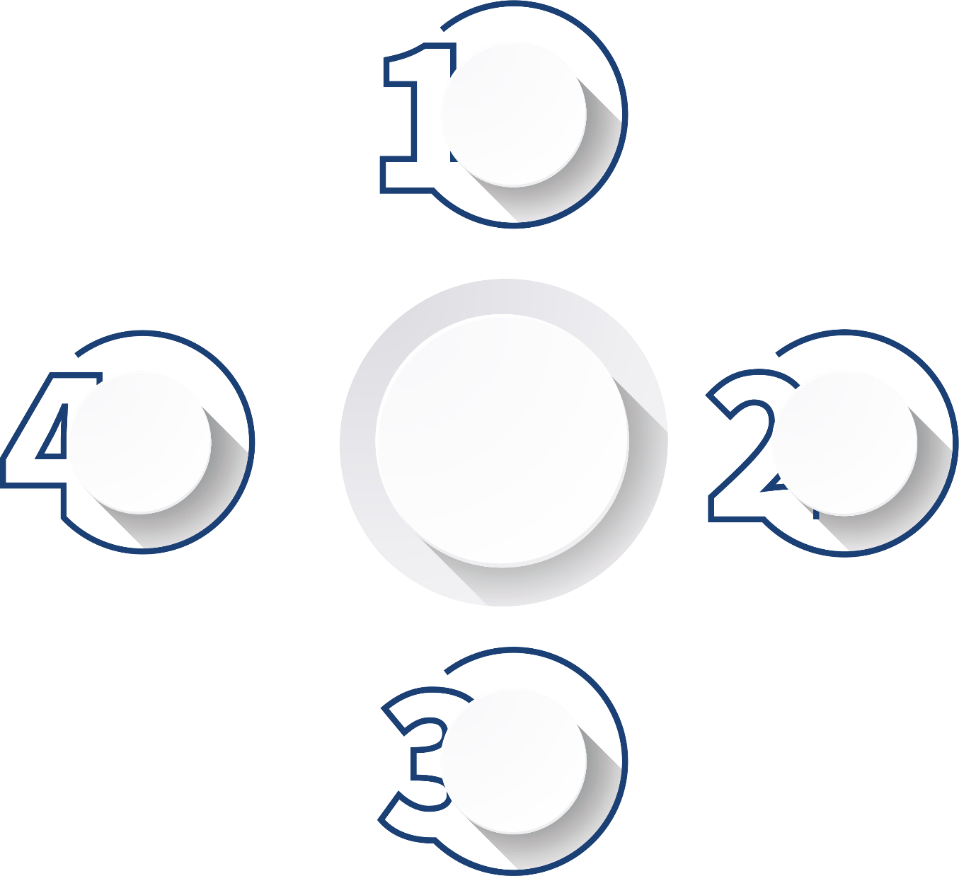 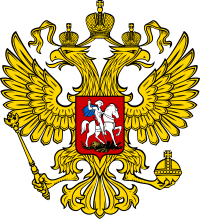 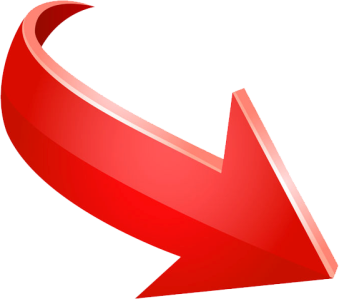 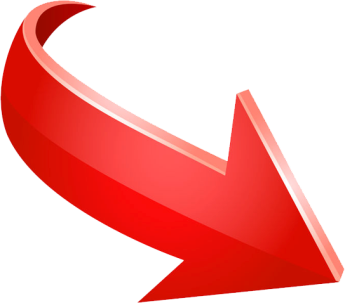 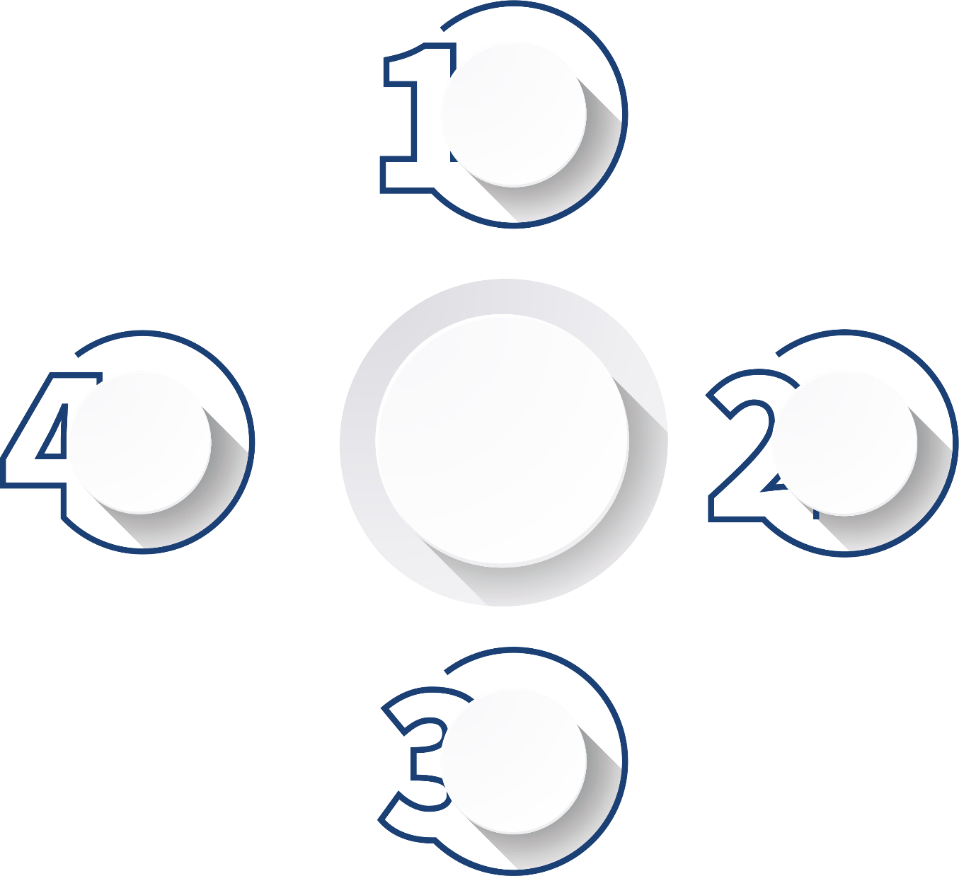 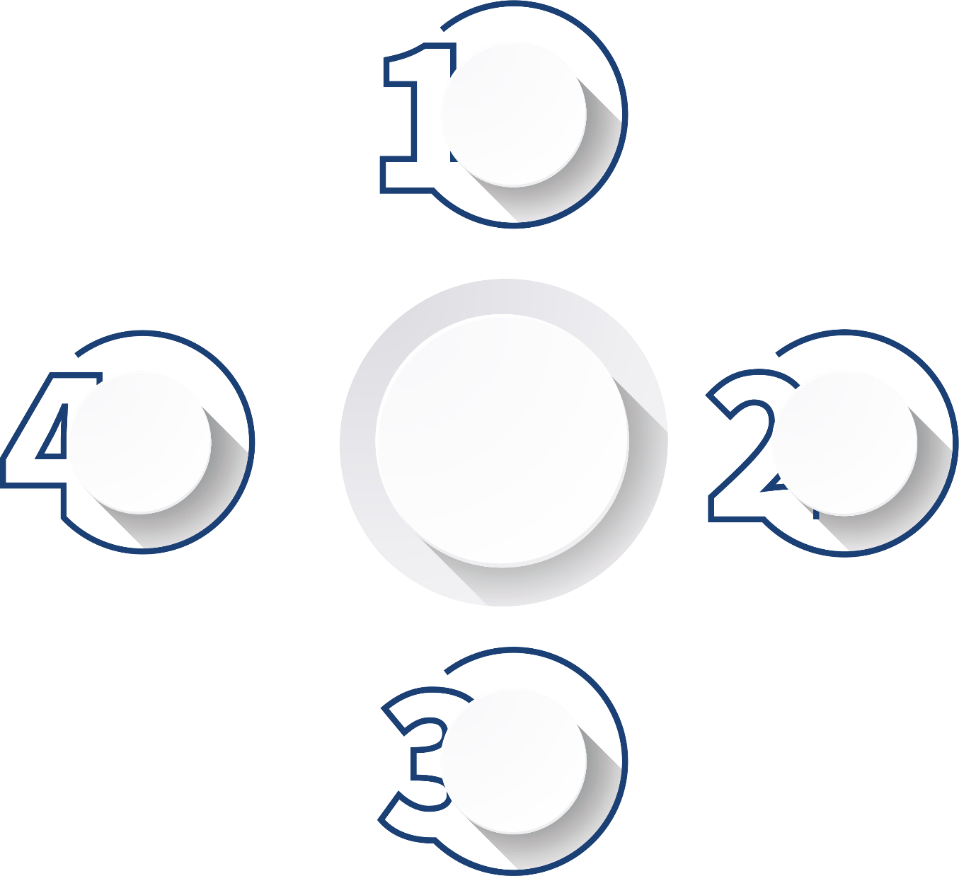 Минэкономразвития России
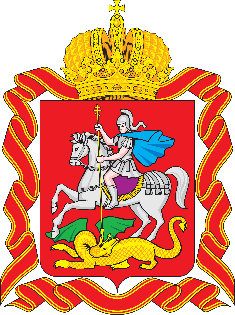 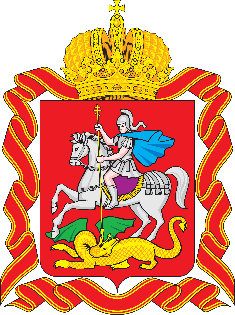 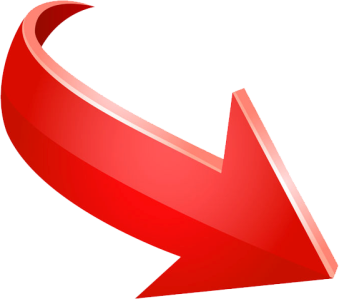 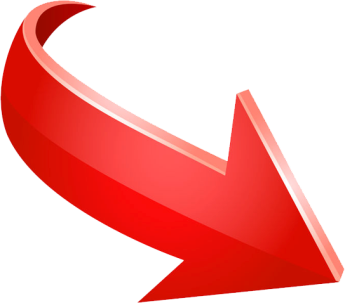 ЦИОГВ Московской области
Уполномоченный орган по ОРВ
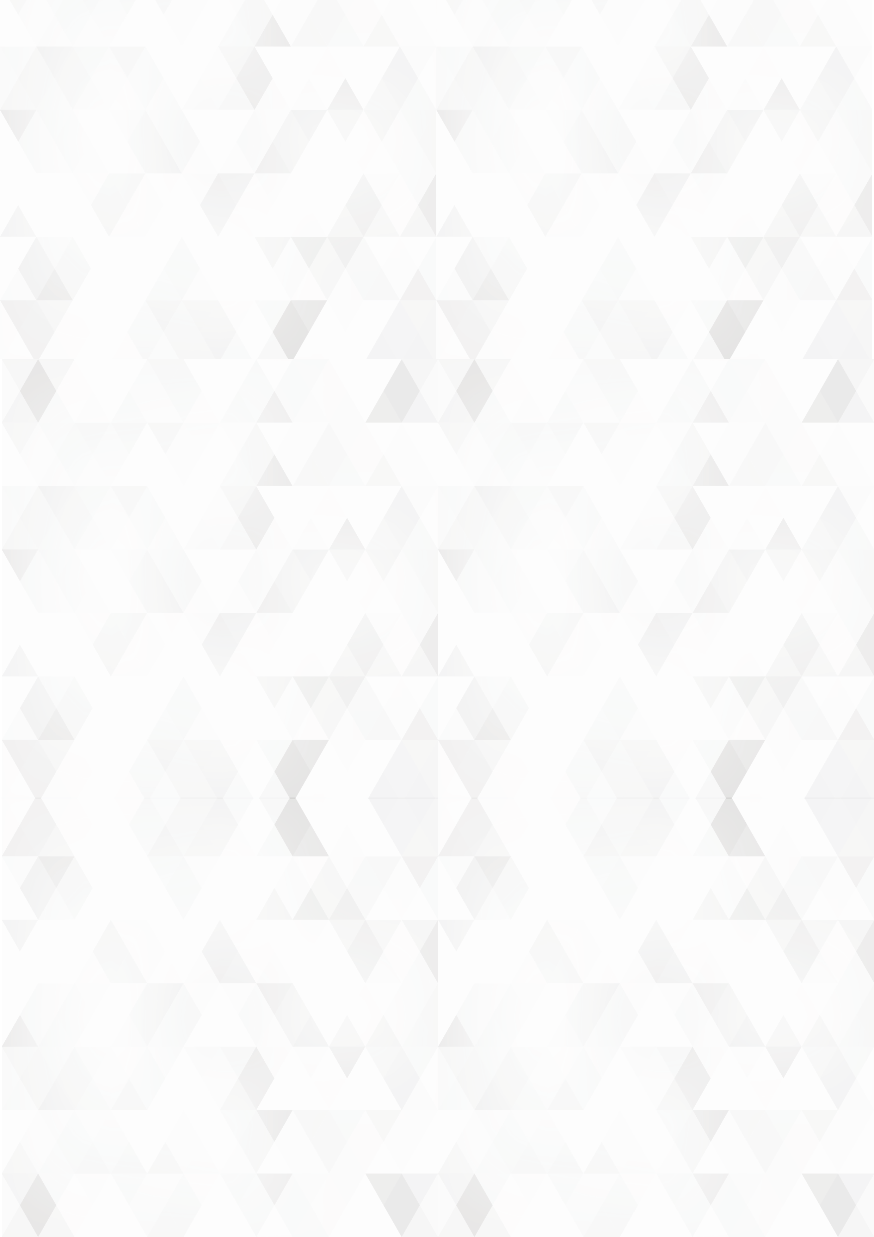 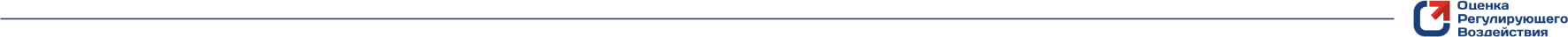 ЦЕНТР КОМЕТЕНЦИИ ПО ОЦЕНКЕ РЕГУЛИРУЮЩЕГО ВОЗДЕЙСТВИЯ
НА БАЗЕ МОСКОВСКОГО ОБЛАСТНОГО УЧЕБНОГО ЦЕНТРА
Разработка программ дополнительного профессионального обучения по ОРВ

Формирование групп из числа представителей ОМСУ МО и ЦИОГВ МО


Привлечение к обучению представителей Минэкономразвития России и ВШЭ

Проведение обучающих семинаров и программ ДПО для представителей ОМСУ МО

Проведение семинаров с представителями бизнеса на базе Гражданской трибуны
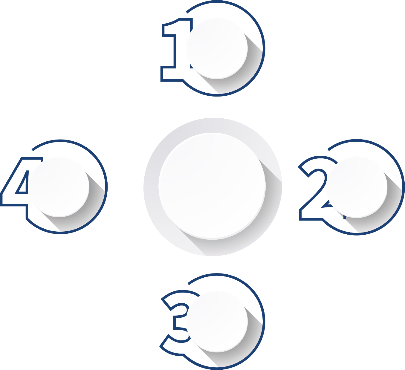 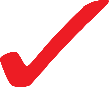 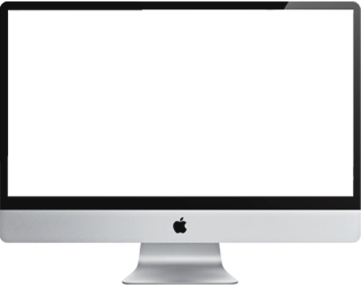 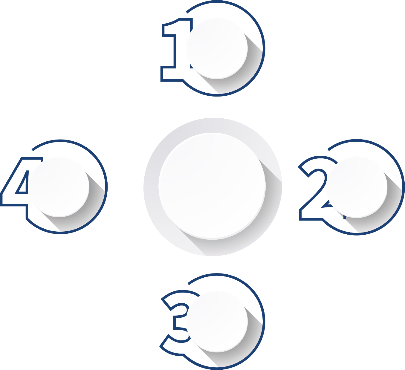 27 представителей ОМСУ МО прошли обучение
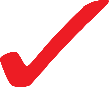 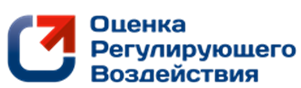 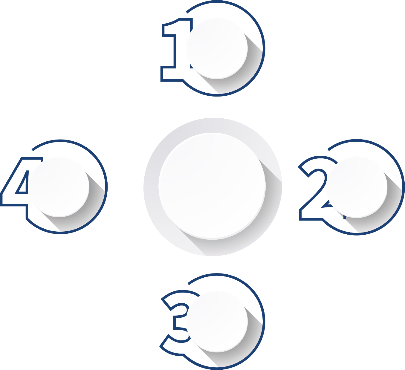 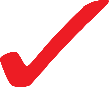 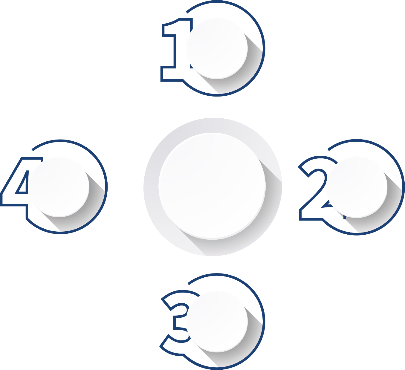 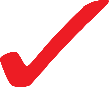 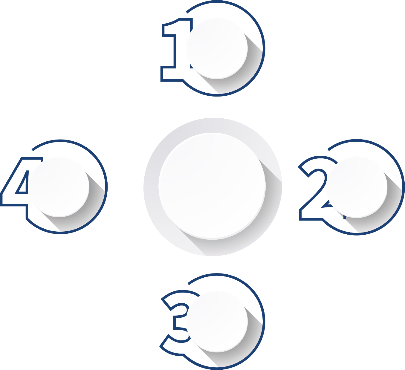 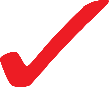 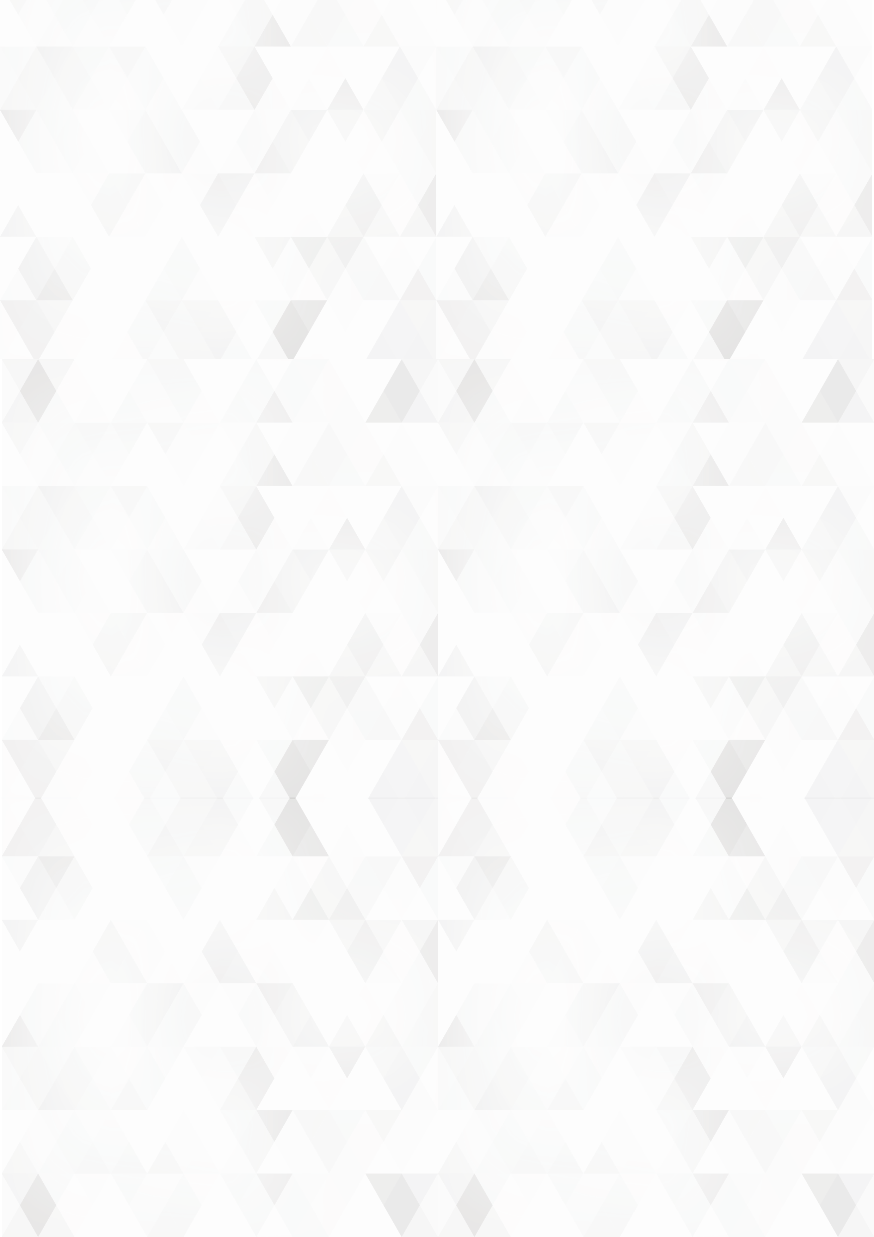 Совет по регуляторной гильотине в Московской области
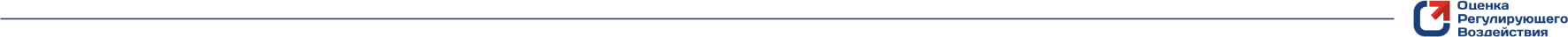 Выявление избыточного и неэффективного нормативного правового регулирования и определение специального механизма его устранения;

Обеспечение систематизации НПА Московской области, существующих инструментов регуляторной политики, а также участие во внедрении передовых инструментов регуляторной политики;


Подготовка предложений, связанных с повышением эффективности государственного контроля (надзора) в Московской области.
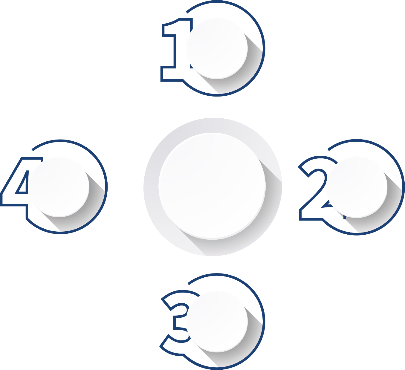 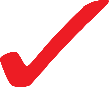 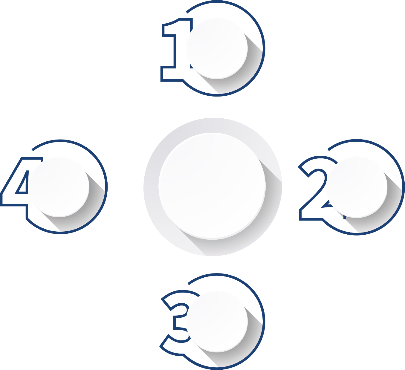 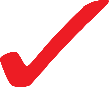 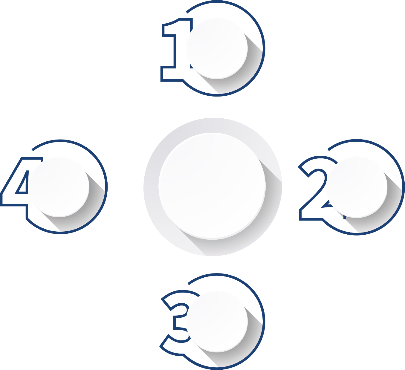 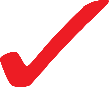 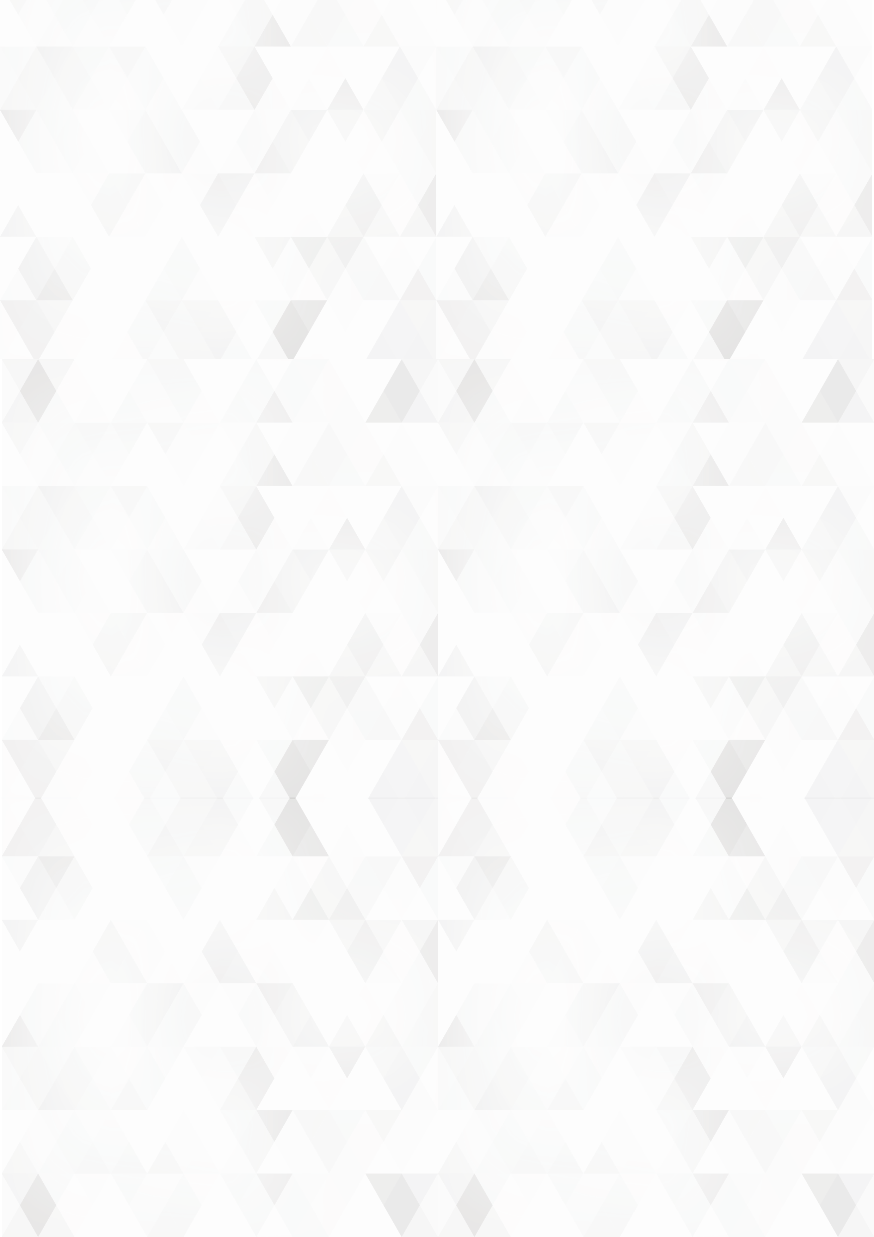 Взаимодействие и контроль в рамках проекта «Гражданская трибуна»
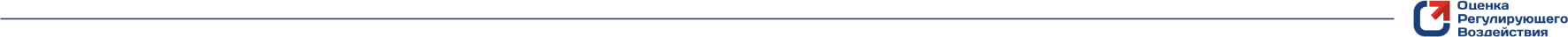 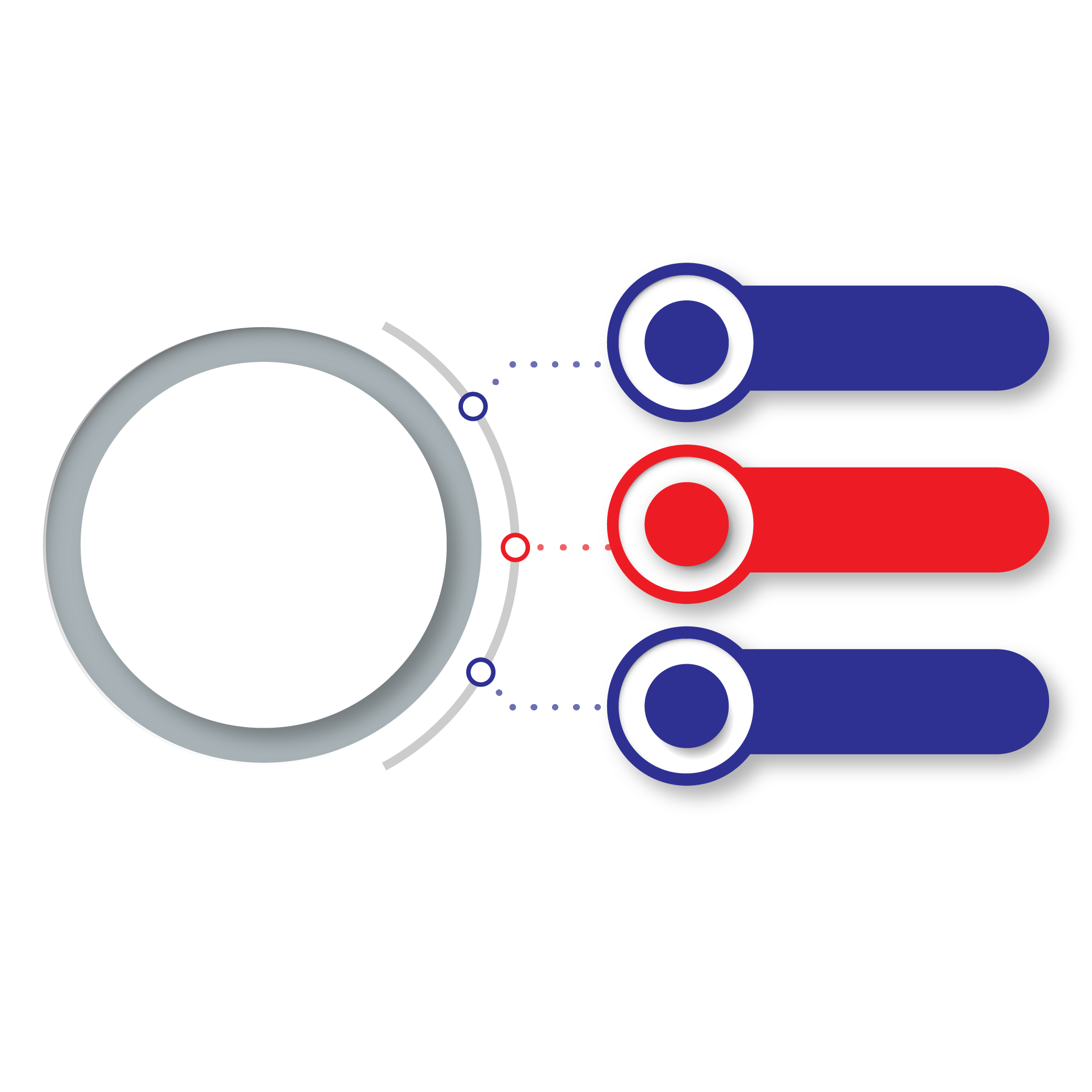 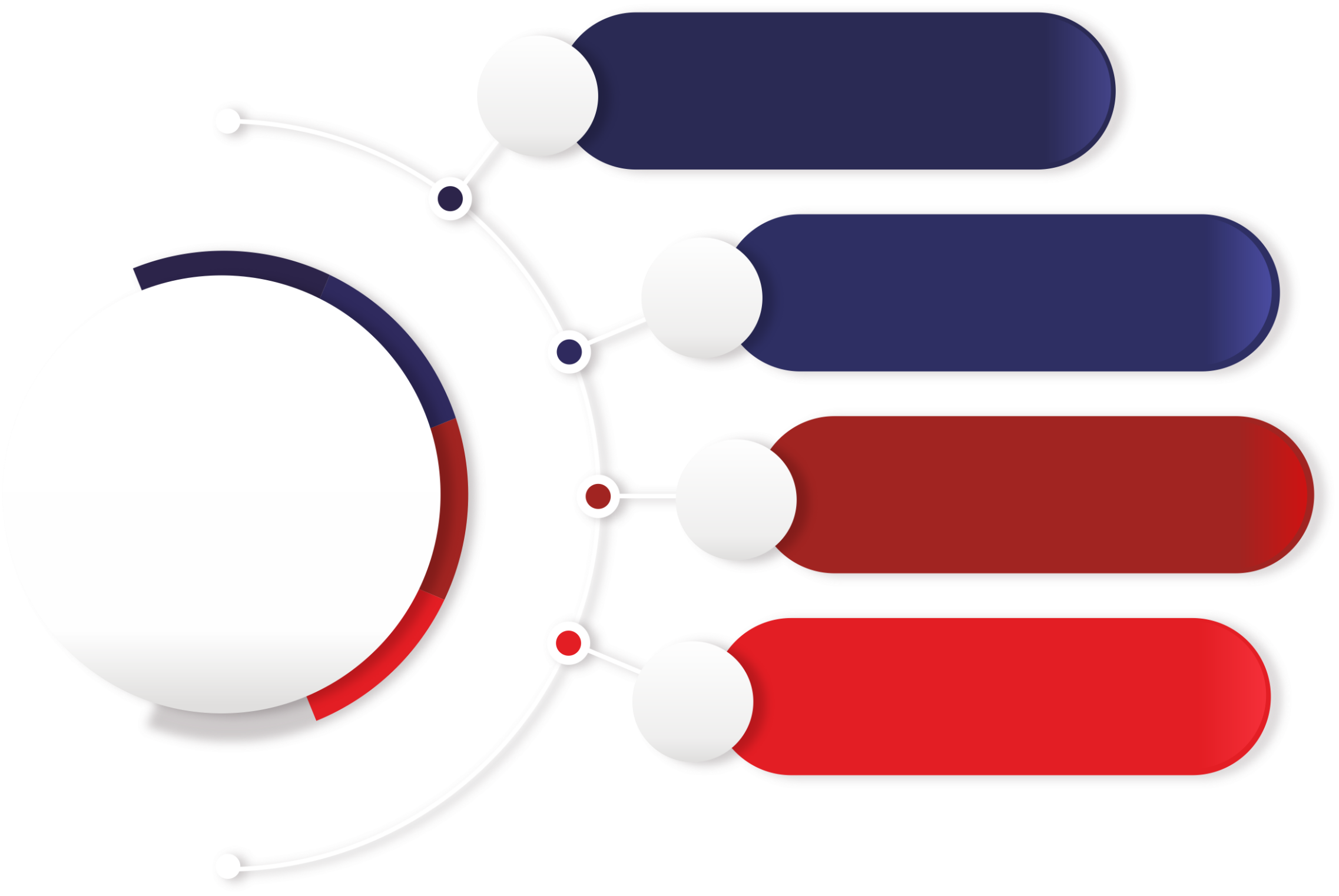 Обеспечение общественного мониторинга доступности  процедур ОРВ в ОМСУ
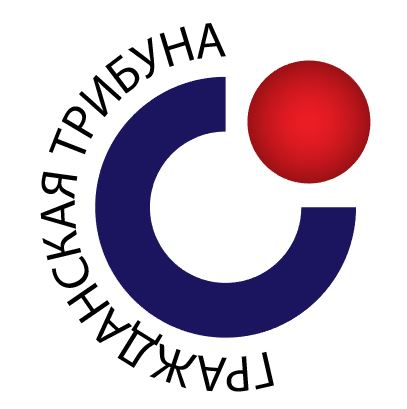 Взаимодействие по 
вовлечению  представителей 
бизнеса в ОРВ
Формирование общественного 
рейтинга качества ОРВ  в ОМСУ
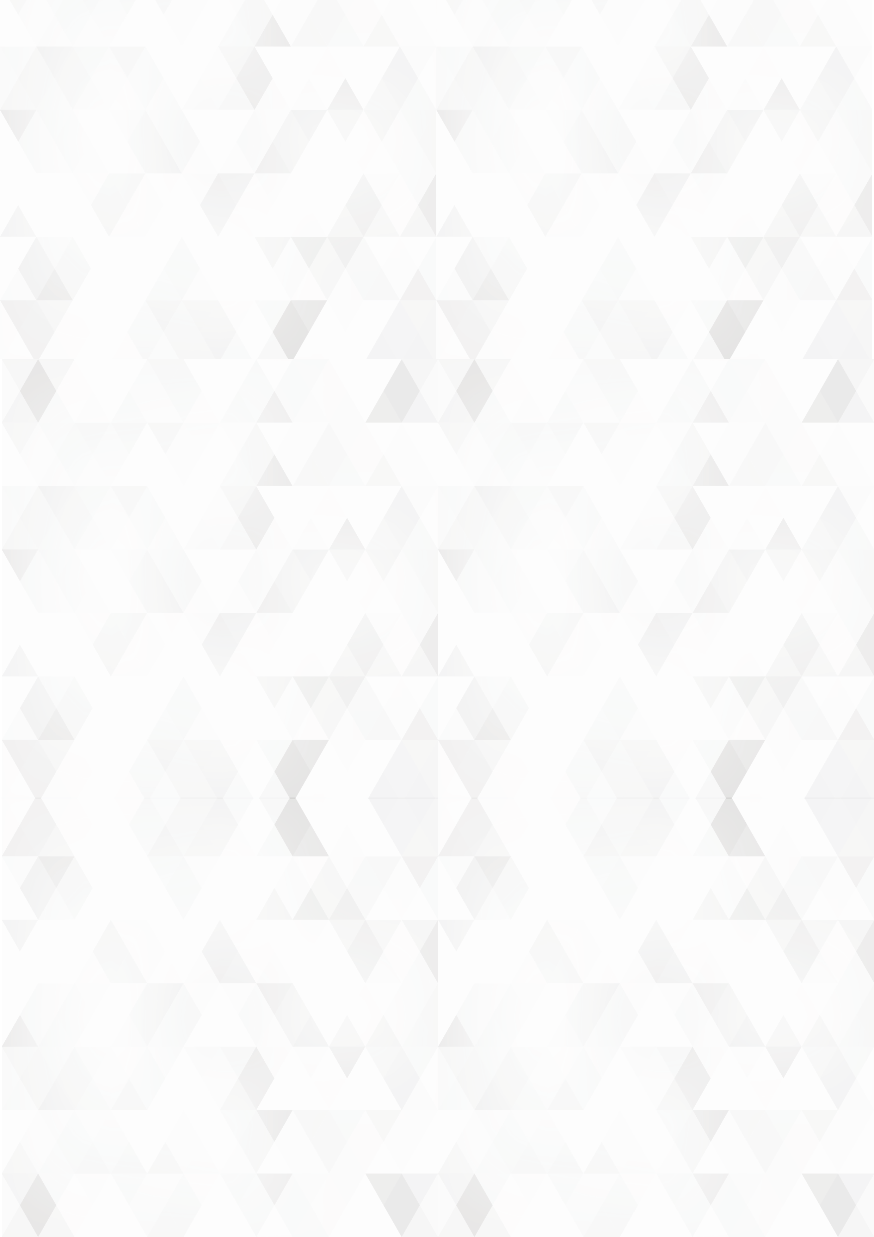 Взаимодействие с Подмосковными центрами «Мой бизнес»
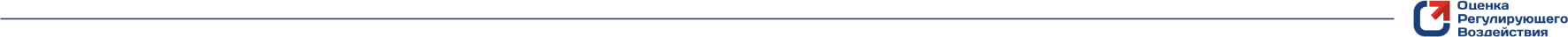 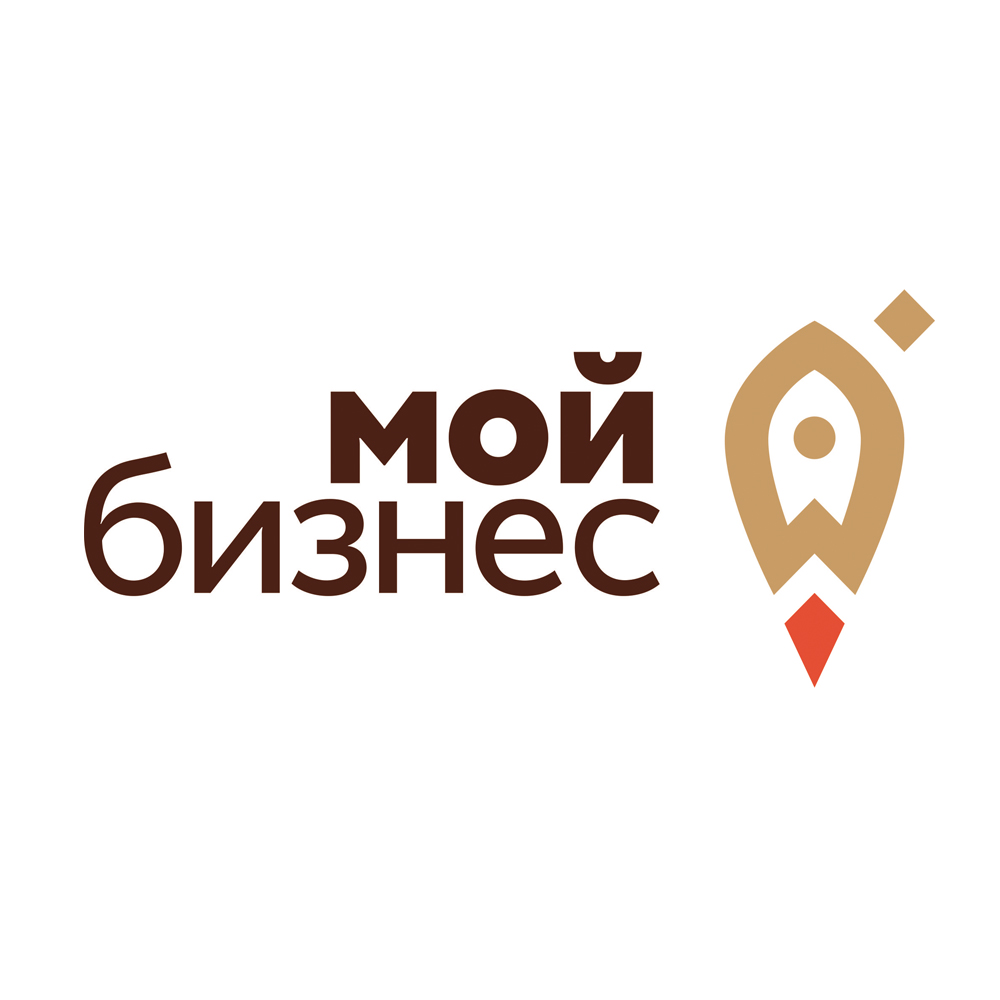 Обеспечение общественного мониторинга доступности  процедур ОРВ в ОМСУ
Информирование представителей бизнеса о процедуре ОРВ во время посещения центров «Мой бизнес» в Московской области



Доступ к реестру издержек в центрах «Мой бизнес»
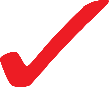 Взаимодействие по 
вовлечению  представителей 
бизнеса в ОРВ
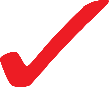 Формирование общественного 
рейтинга качества ОРВ  в ОМСУ
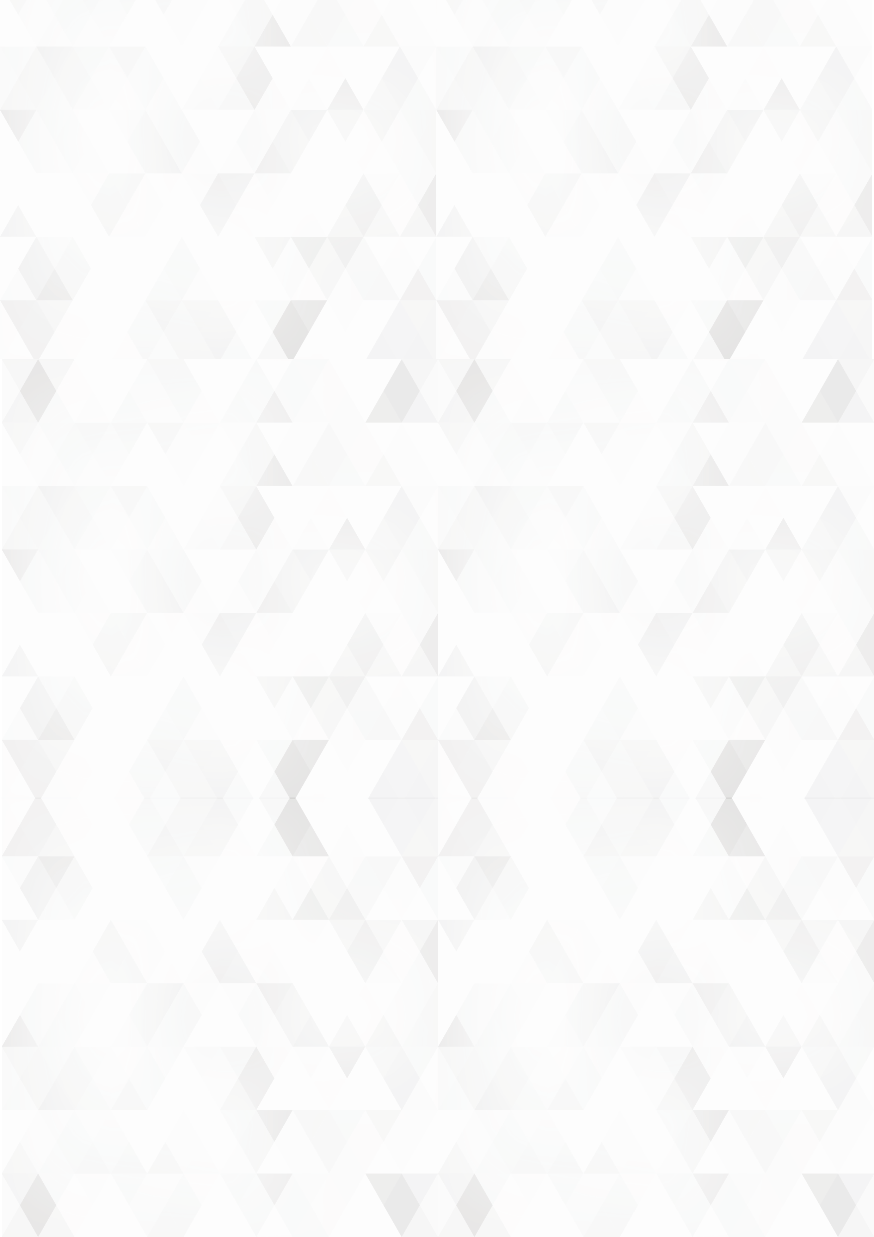 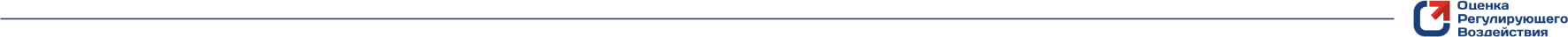 СПАСИБО ЗА ВНИМАНИЕ!
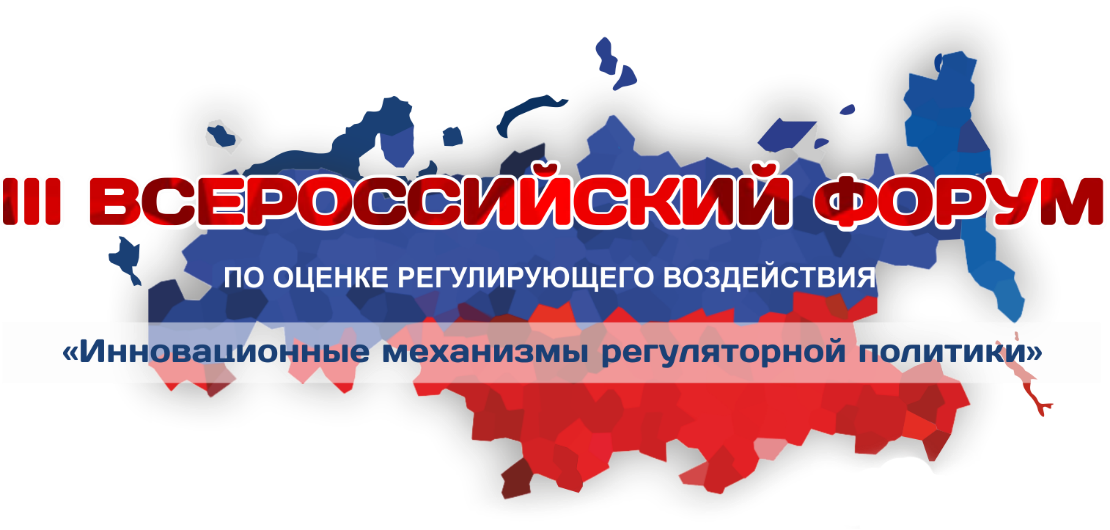 г. СОЛНЕЧНОГРСК
6 декабря 2019 года